ORGÁNICA GENERAL
HIDROCARBUROS
Compuestos formados por carbono (C ) e hidrógeno (H)
El hidrocarburo más simple es el metano CH4
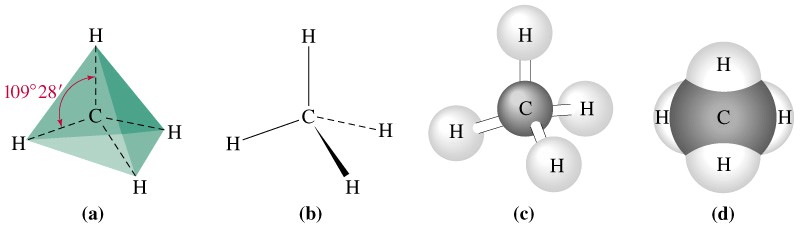 HIDROCARBUROS SATURADOS
Hidrocarburos  que poseen todos sus carbonos unidos por enlaces covalentes simples
HIDROCARBUROS INSATURADOS
Hidrocarburos que presentan  en su estructura carbonos unidos por enlaces covalentes dobles y/o triples
HIDROCARBUROS ALIFÁTICOS
Son hidrocarburos de cadena abierta o cerrada.
HIDROCARBUROS AROMÁTICOS
Son hidrocarburos que derivan o se originan del BENCENO (C6H6).
HIDROCARBUROS
AROMÁTICOS
ALIFÁTICOS
SATURADOS
INSATURADOS
ALCANOS
CICLOALCANOS
ALQUENOS
ALQUINOS
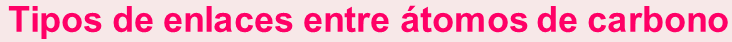 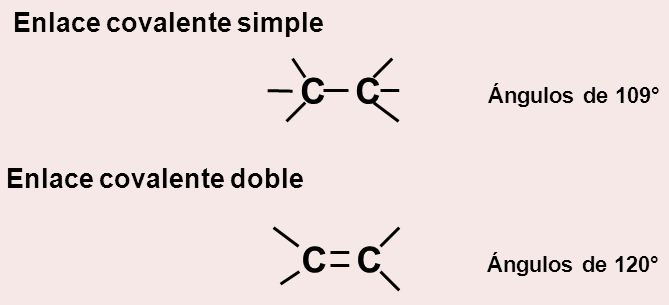 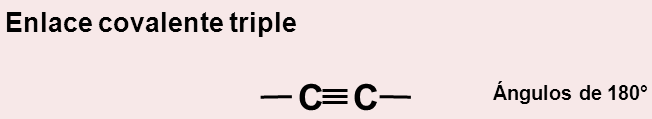 CLASIFICACIÓN DE LOS CARBONOS
_ Primarios (1°): un carbono unido a un átomo de C

_ Secundarios (2°): un carbono unidos a dos átomos de carbono

_ Terciario (3°): un carbono unidos a tres átomos de carbono 

_ Cuaternario (4°): un carbono unidos a cuatro átomos de carbono 

Carbono Quiral o Asimétrico o con actividad optica: es aquel  unido a cuatro átomos o grupos de átomos diferentes
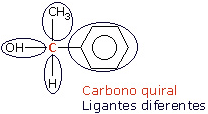 Dada la siguiente estructura:
Carbonos primarios
C
C
Carbonos secundarios
C   C   C   C   C   C   C   C
Carbonos terciarios
C
C   C
Carbono cuaterario
Determine la cantidad de C primarios, secundarios, terciarios y cuaternarios que esta posee.
CARBONO QUIRAL o ASIMÉTRICO
El carbono 2, marcado con un asterisco, es quiral porque está unido a cuatro átomos o grupos de átomos distintos:-OH, - CH2CH3,         -H y CH3-.
OH
*
CH3    C    CH2    CH3
H
Tipos de fórmulas para compuestos orgánicos.
• Fórmula global o molecular: indica la cantidad de átomos de cada elemento.    C4H10
•Fórmulas estructurales: muestran todos los enlaces.
H
H
H
H
H
C    C    C    C
H
H
H
H
H
Fórmulas  condensadas : los átomos y grupos unidos a un átomo de carbono se escriben a la derecha de ese átomo de C. (se puede colocar u omitir los enlaces entre carbonos)
CH3-CH2-CH2-CH3 o  CH3CH2CH2CH3 o  CH3(CH2)2CH3
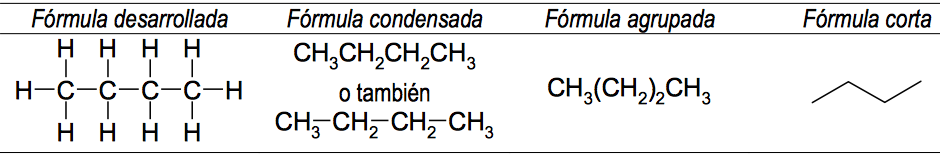 PROYECCIONES DE NEWMAN
La proyección de Newman se obtiene al mirar la molécula a lo largo del eje C-C.
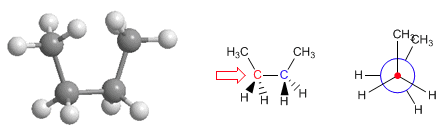 FISCHER
En las proyecciones de Fischer cada carbono tetraédrico se representa como una cruz en la que, las líneas horizontales se dirigen hacia afuera del papel y las verticales hacia adentro
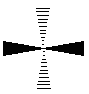 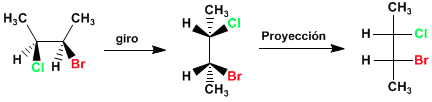